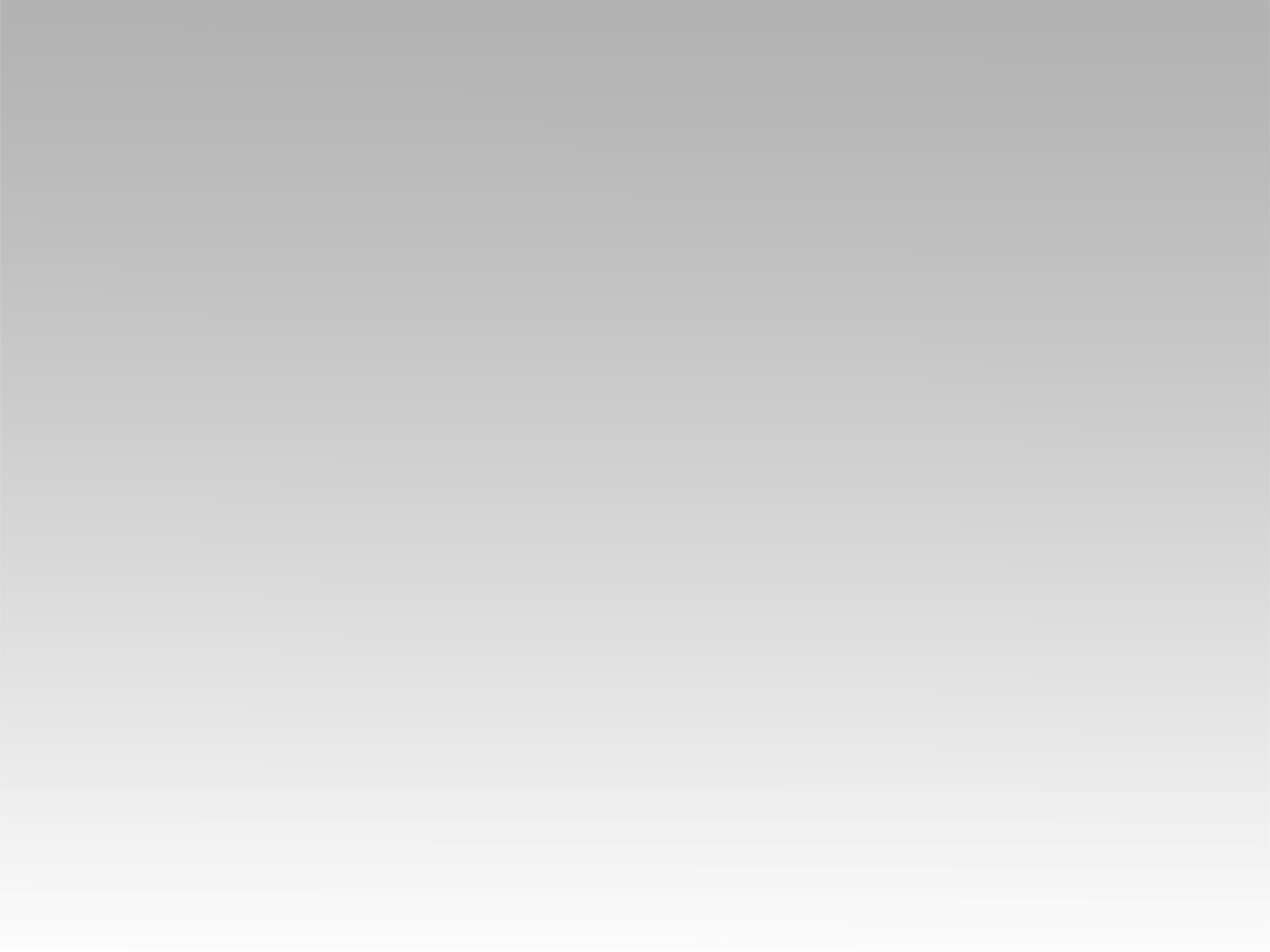 ترنيمة 
اليوم يمكن تقولي
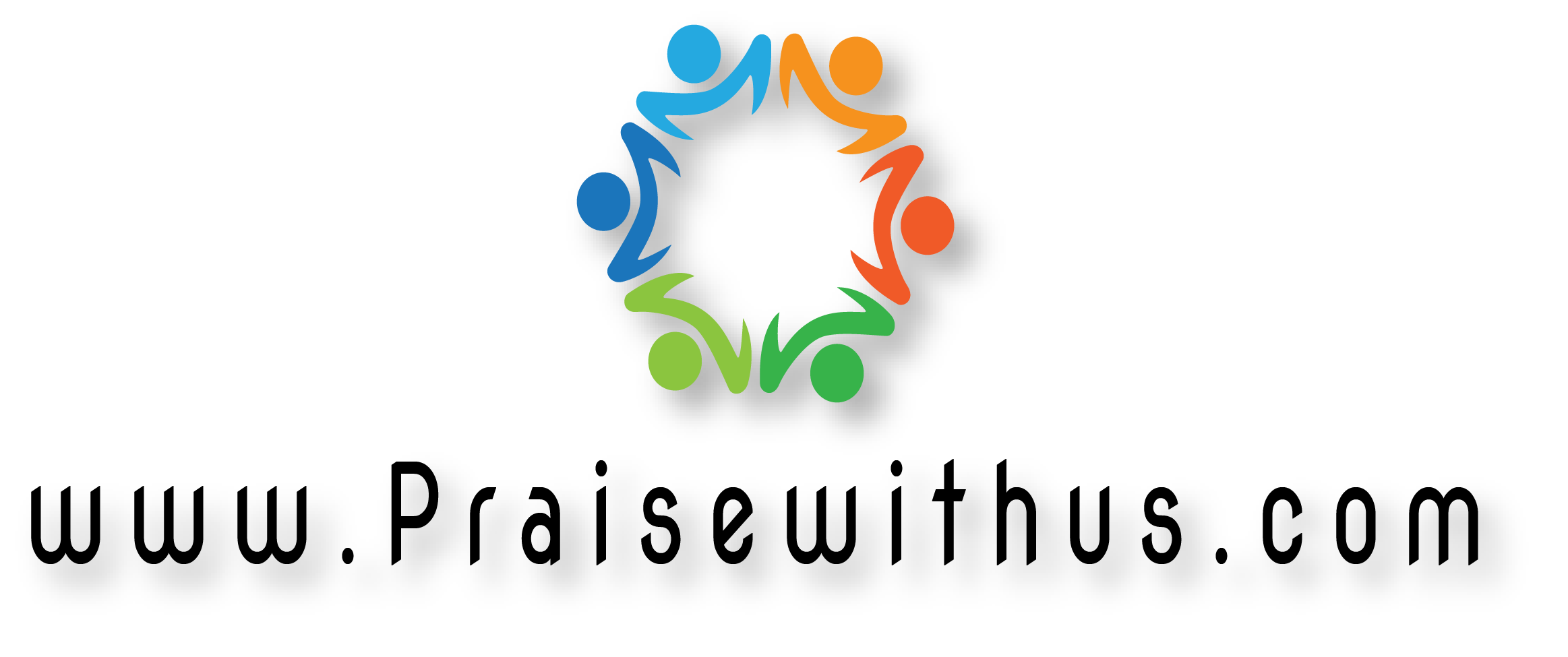 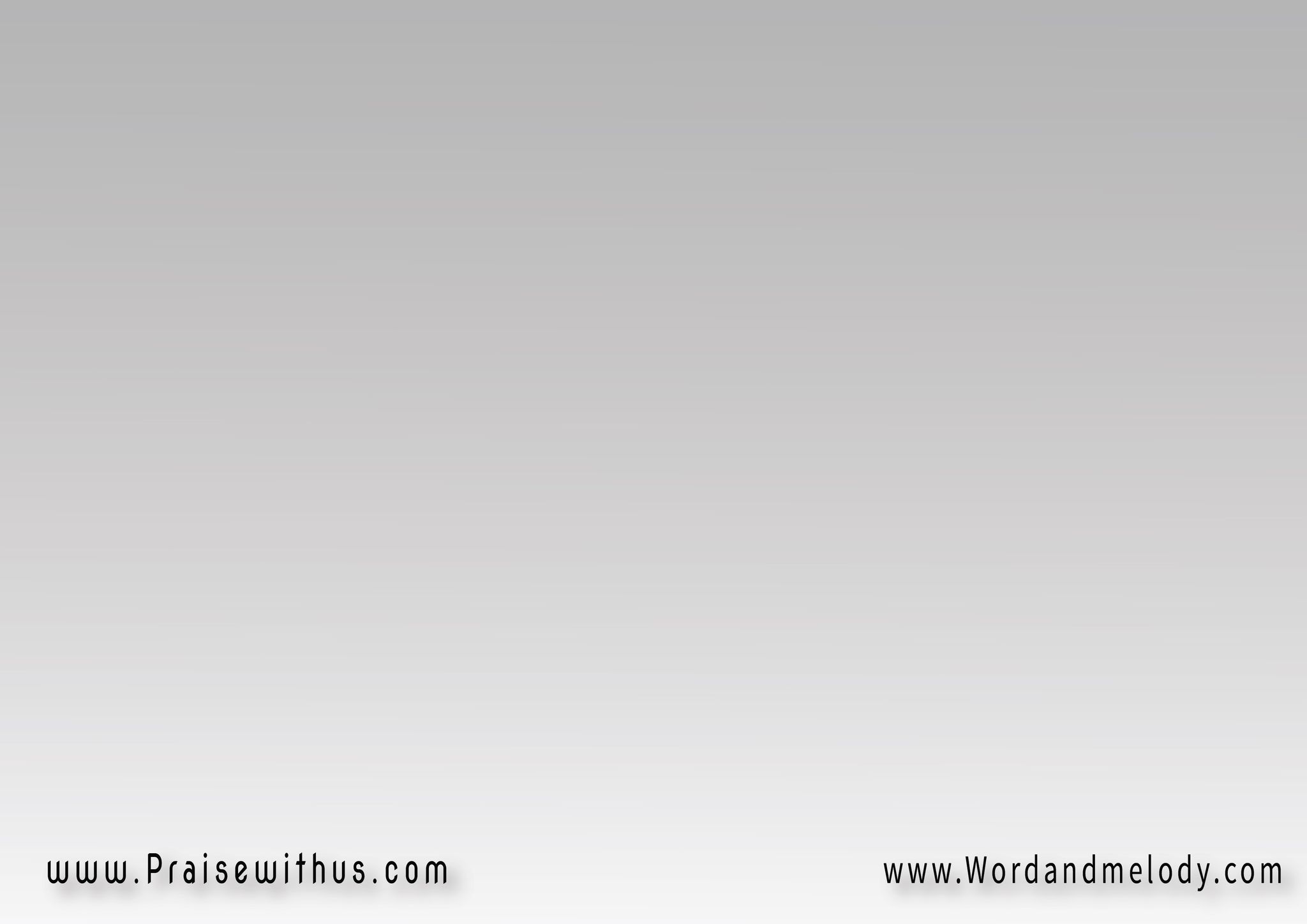 اليوم يمكن تقولي 
يا نفسي أنك سعيدة 
تشهد على صدق قولي 
دقات قلبي الجديدة
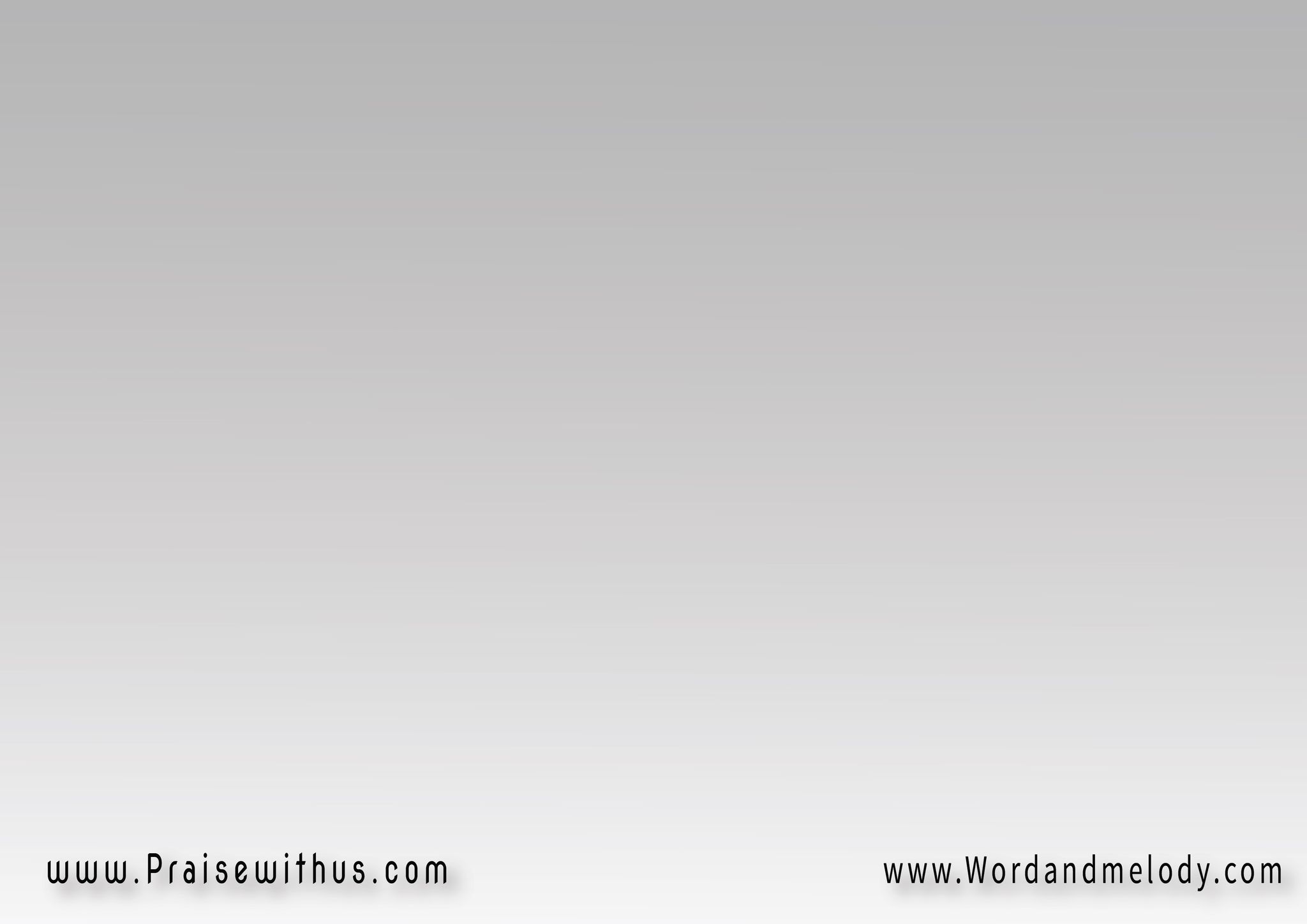 سميت جهلي إيمان 
وزادني شقى وأحزان 
أتخبط في طريقي 
أعمي يقودني عميان
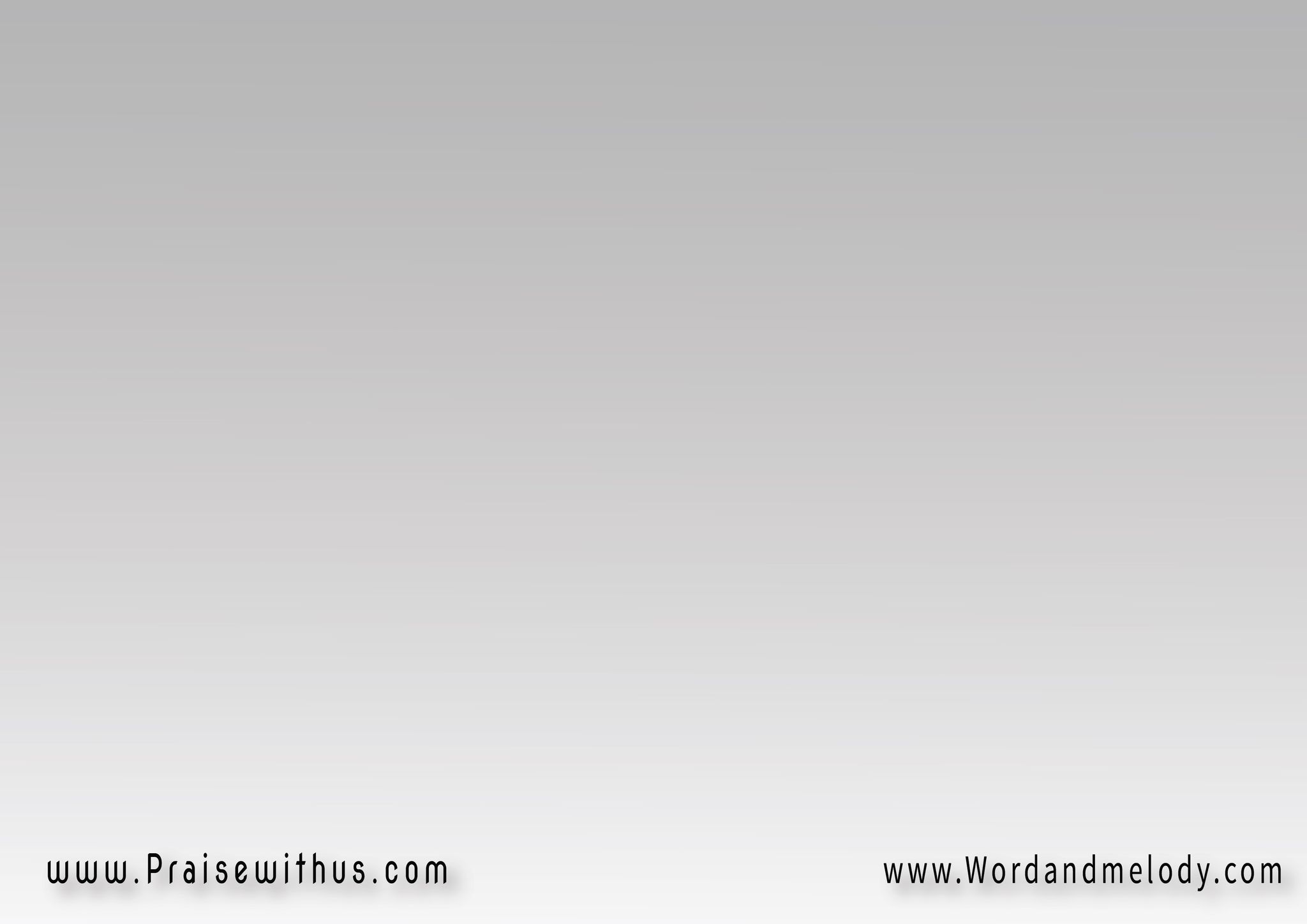 اليوم يمكن تقولي 
يا نفسي أنك سعيدة 
تشهد على صدق قولي 
دقات قلبي الجديدة
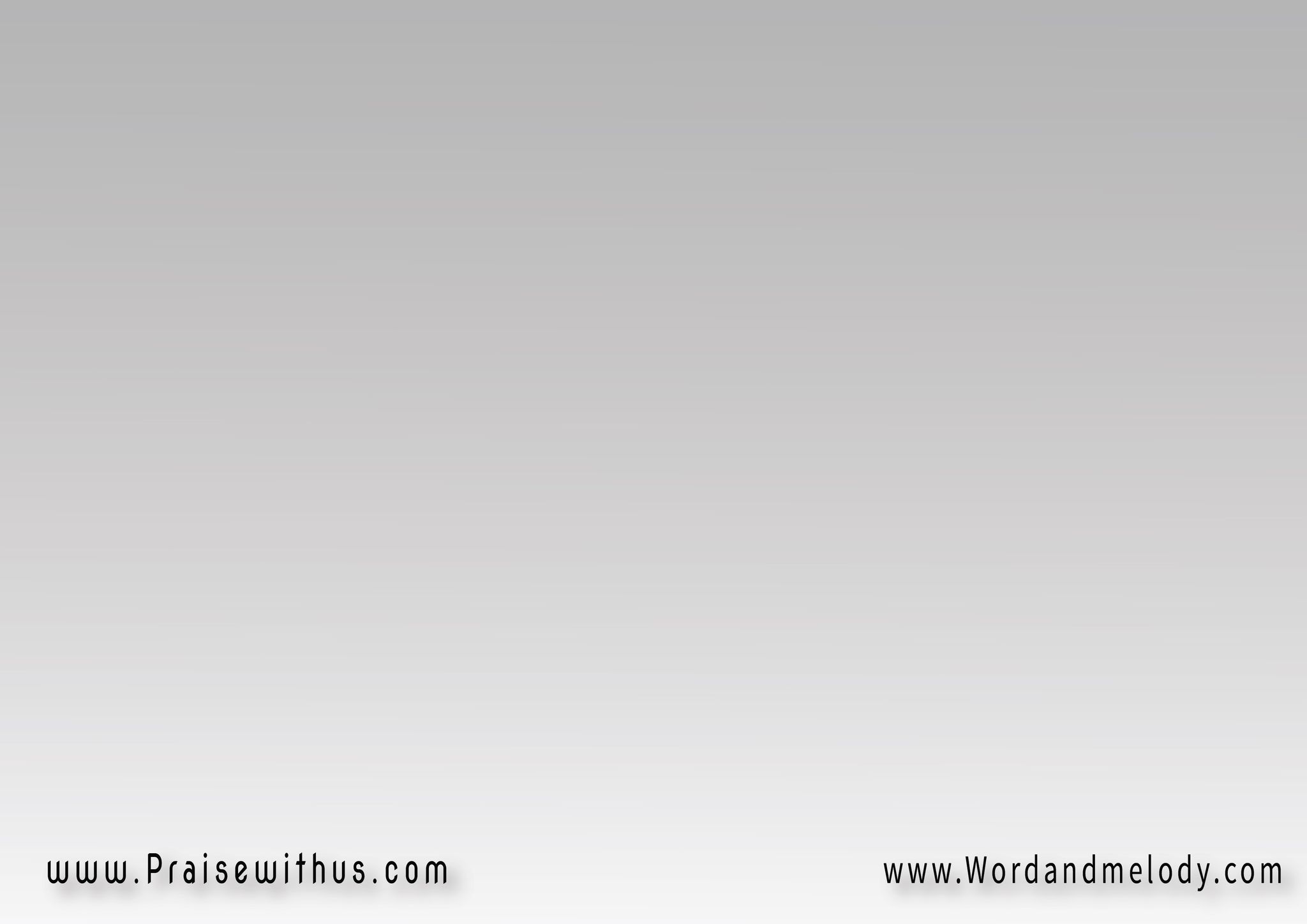 رحت له وحملي ثقيل 
من يأس ليل طويل 
لقيت به كل راحة 
وشفى لقلبي العليل
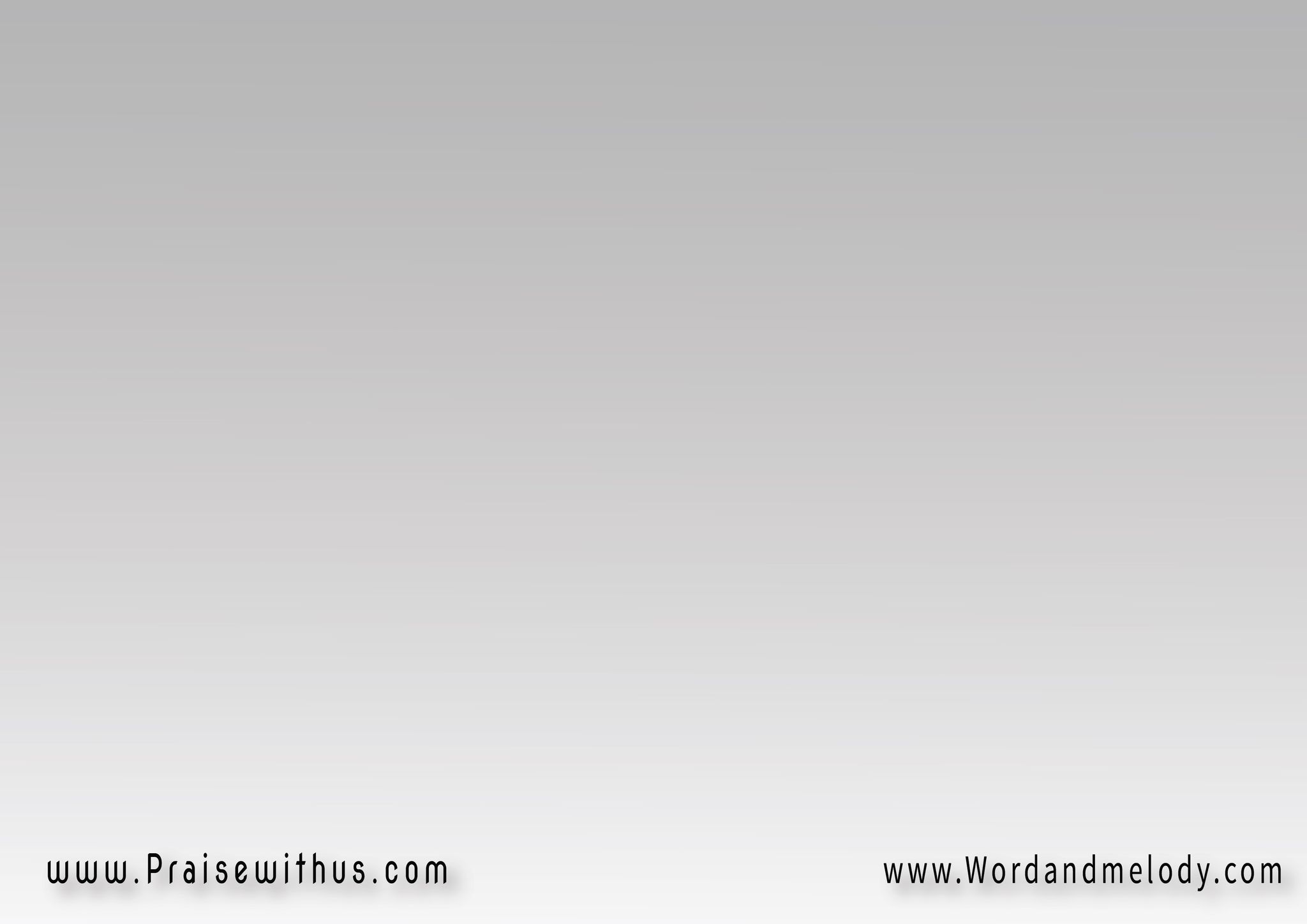 اليوم يمكن تقولي 
يا نفسي أنك سعيدة 
تشهد على صدق قولي 
دقات قلبي الجديدة
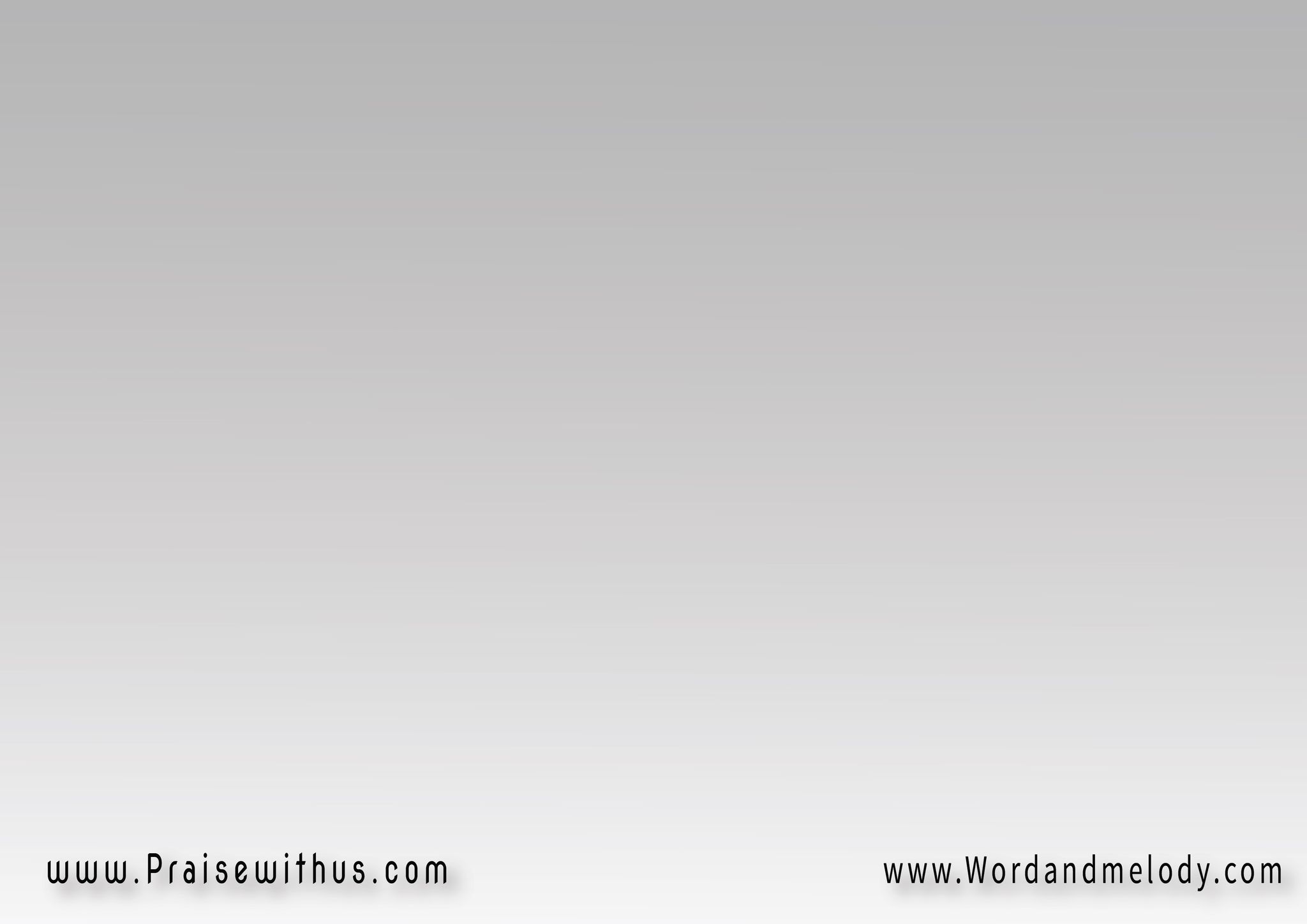 يوم قابلتك يسوع 
أشبعت لي كل جوع 
غيرت مجرى حياتي 
مالي عن دربك رجوع
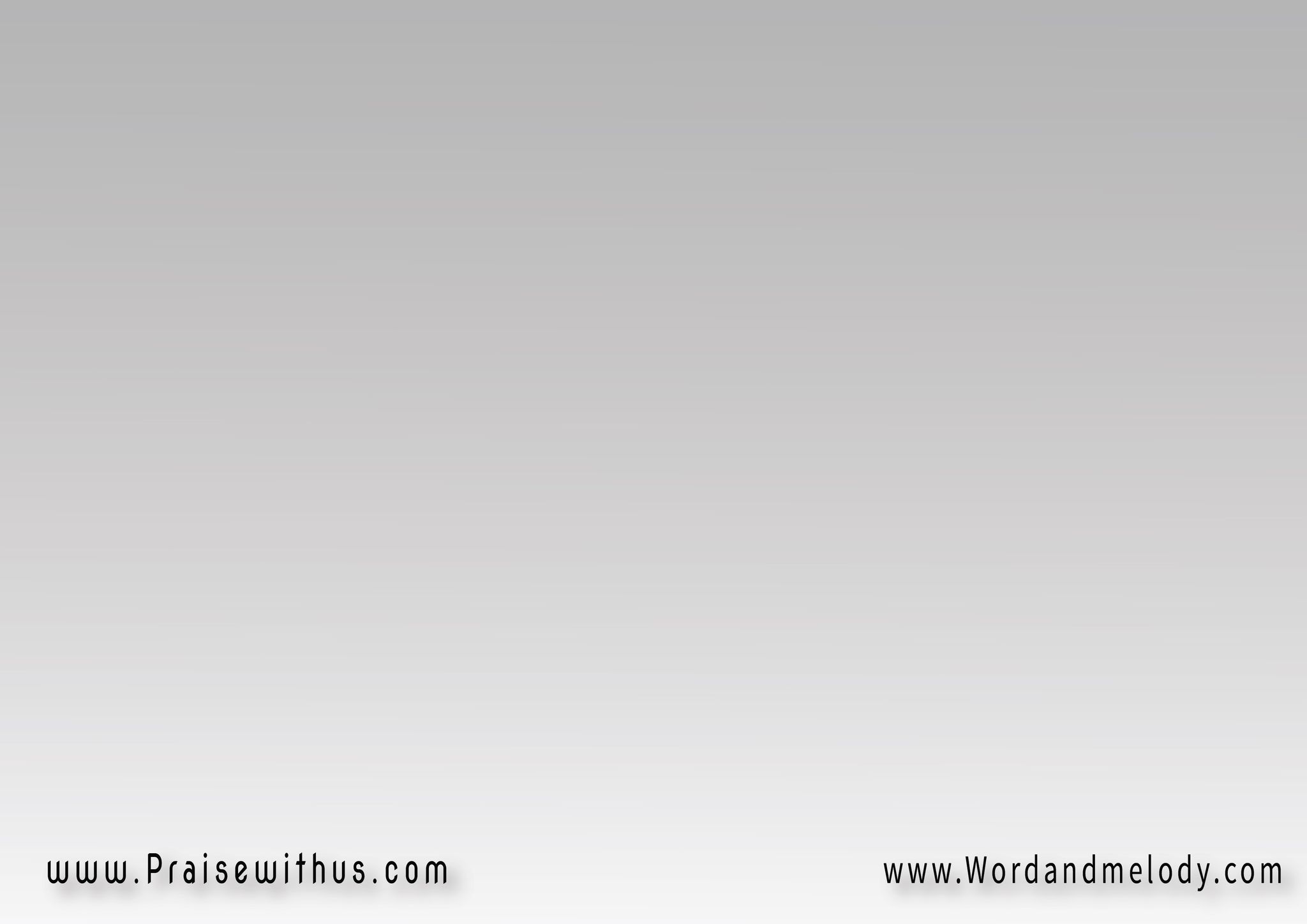 اليوم يمكن تقولي 
يا نفسي أنك سعيدة 
تشهد على صدق قولي 
دقات قلبي الجديدة
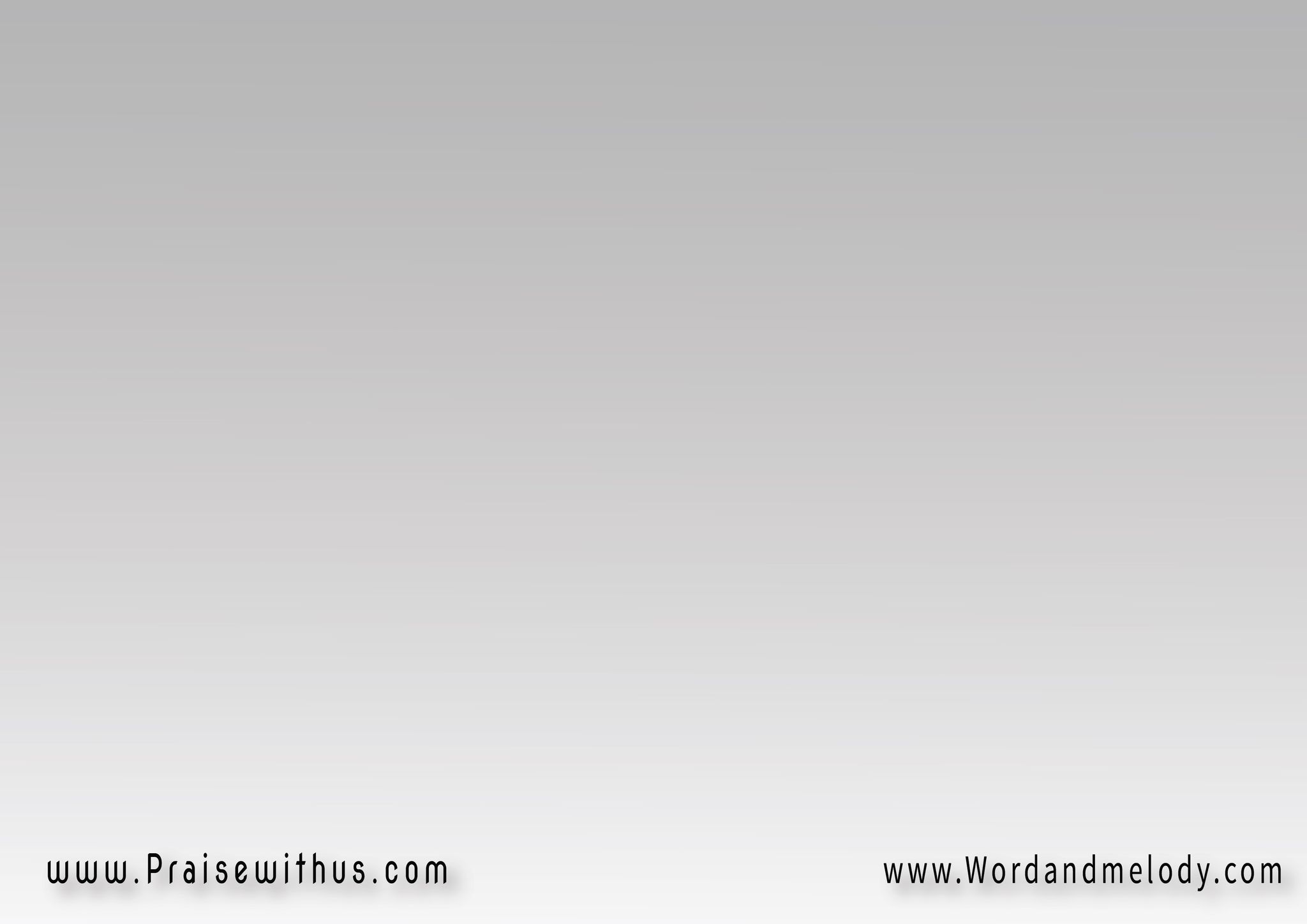 بدل ظلامي بنور 
حول أحزاني سرور 
وطريق وحق وحياتي 
أبتدت يوم العبور
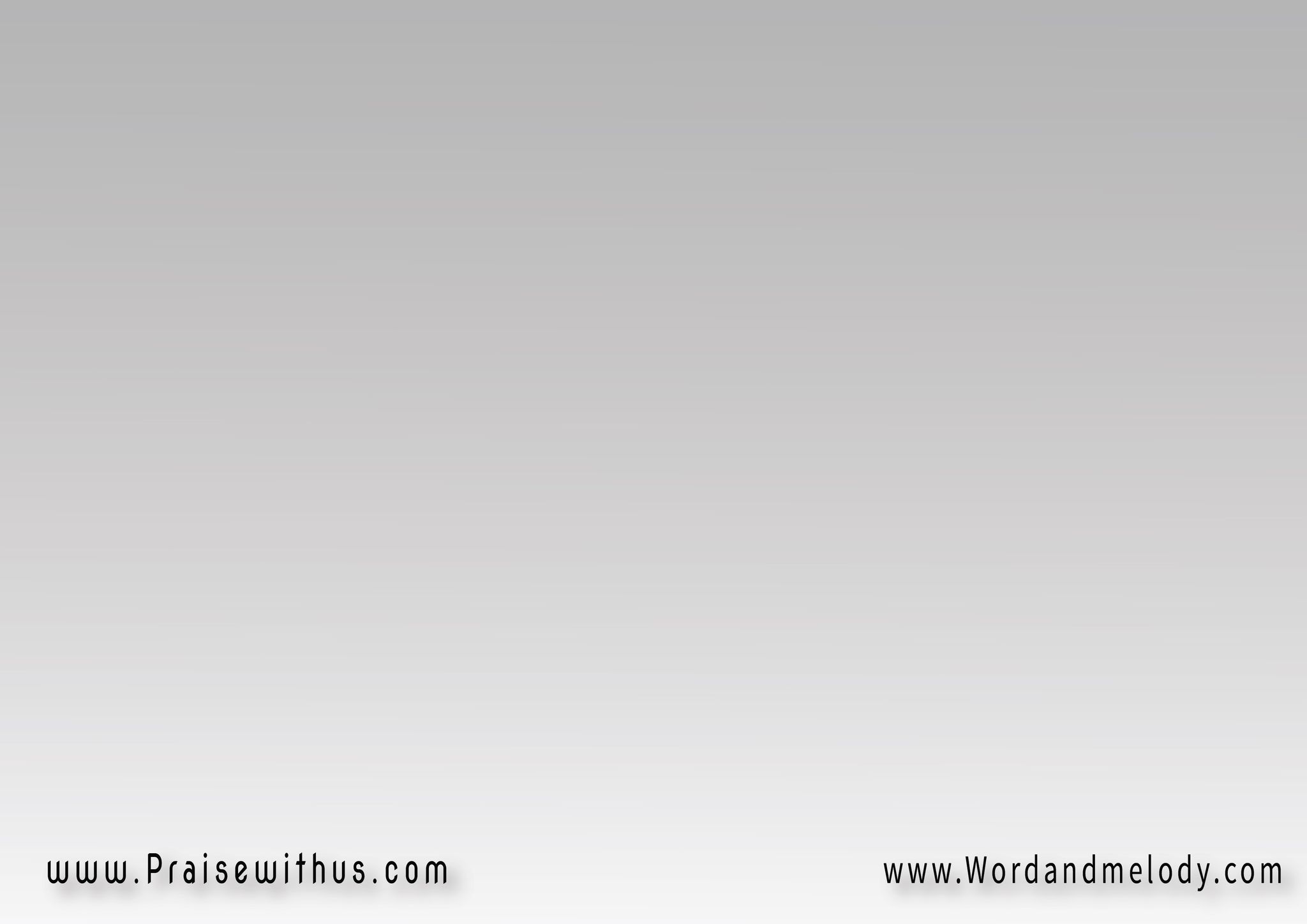 اليوم يمكن تقولي 
يا نفسي أنك سعيدة 
تشهد على صدق قولي 
دقات قلبي الجديدة
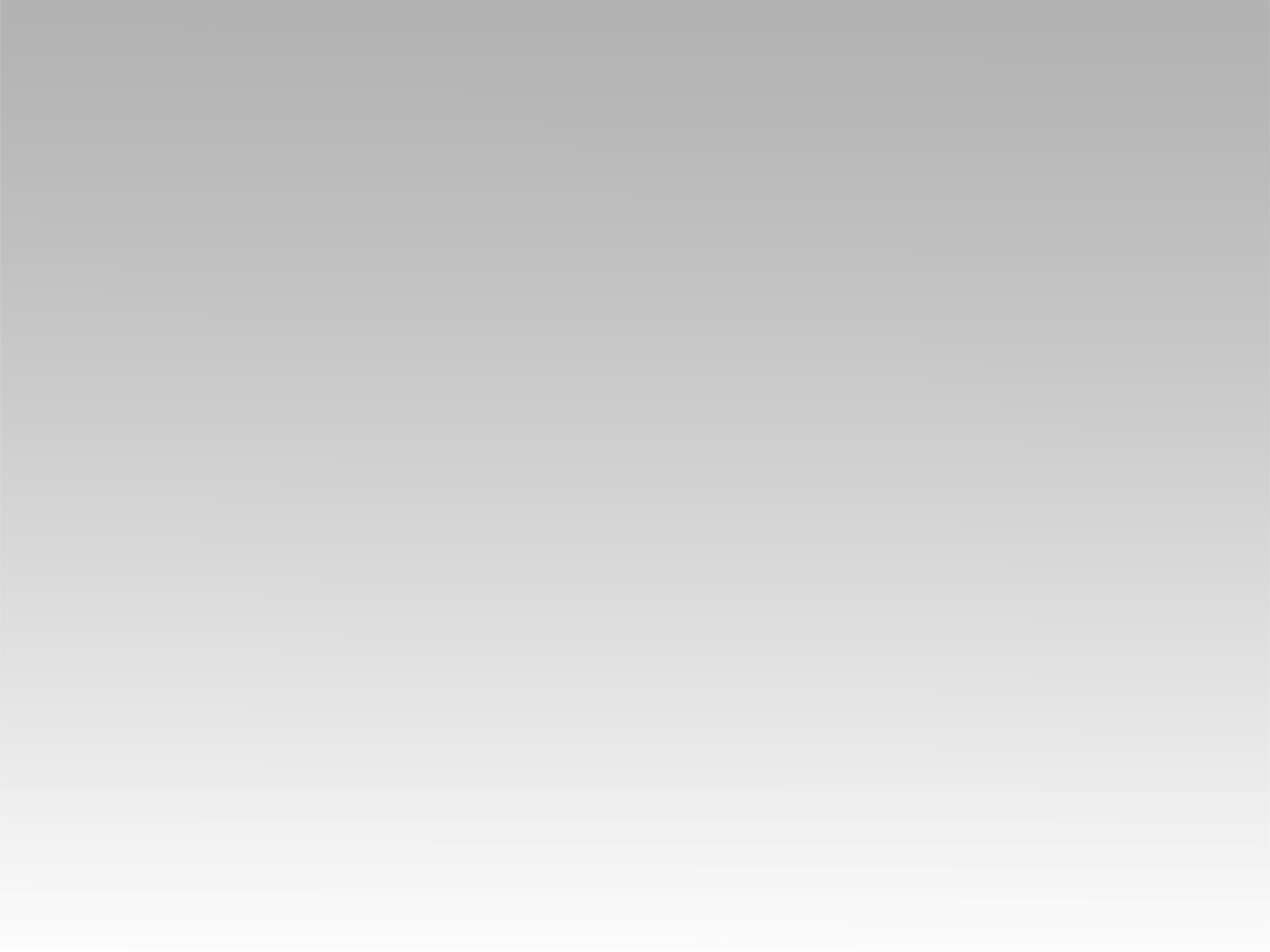 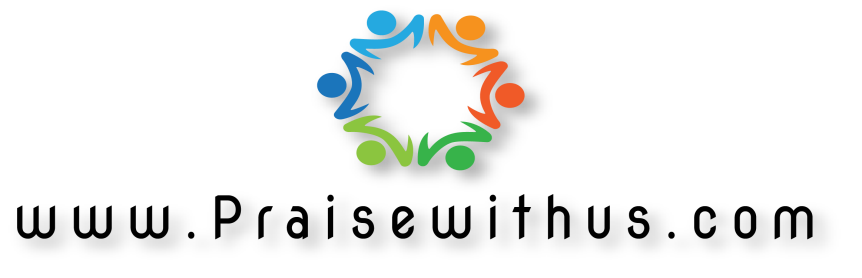